ΑΛΕΞΑΝΤΕΡ ΦΛΕΜΙΝΓΚ
Ο Σερ Αλεξάντερ Φλέμινγκ (6 Αυγούστου 1881 – 11 Μαρτίου 1955) ήταν Σκωτσέζος βιολόγος και φαρμακολόγος, που ασχολήθηκε ερευνητικά με τη βακτηριολογία, την ανοσολογία και τη χημειοθεραπεία. Είναι πολύ γνωστός για την ανακάλυψη του πρώτου αντιβιοτικού, της πενικιλίνης το 1928, για την οποία και πήρε το Βραβείο Νόμπελ Φυσιολογίας και Ιατρικής το 1945
ΒΙΟΓΡΑΦΙΑ
Ο Αλεξάντερ Φλέμινγκ παρακολούθησε για δύο χρόνια την Ακαδημία του Κίλμαρνοκ. Αφού δούλεψε σε ένα ναυτιλιακό γραφείο επί τέσσερα χρόνια. Ο μεγαλύτερος αδελφός του, ο Τομ, είχε ήδη σπουδάσει Ιατρική και συνέστησε στον Αλεξάντερ να ακολουθήσει τον ίδιο δρόμο. Το 1901 λοιπόν ο Αλεξάντερ εγγράφηκε στο Νοσοκομείο Σαιν Μαίρυ του Λονδίνου. Κέρδισε την εισαγωγή του στην Ιατρική Σχολή με διάκριση το 1906, οπότε είχε την επιλογή να γίνει χειρουργός.
  Ο Φλέμινγκ ωστόσο ήταν και μέλος λέσχης σκοποβολής. Ο επικεφαλής της λέσχης, θέλοντας να κρατήσει τον Φλέμινγκ στην ομάδα, του συνέστησε να ακολουθήσει το τμήμα ερευνών στο Σαιν Μαίρυ, όπου έγινε βοηθός βακτηριολόγου του Σερ Άλμροθ Ράιτ.
Το 1928 ο Φλέμινγκ ερευνούσε τις ιδιότητες των σταφυλόκοκκων. Συχνά ξεχνούσε τις καλλιέργειες μικροβίων πάνω στις οποίες εργαζόταν και γενικώς το εργαστήριό του ήταν συνήθως πολύ ακατάστατο. 
Αφού επέστρεψε από διακοπές, ο Φλέμινγκ πρόσεξε ότι πολλά από τα δισκία μικροβιακών καλλιεργειών είχαν μολυνθεί από ένα μύκητα (είχαν μουχλιάσει) και τα έριξε σε δοχείο με απορρυπαντικό.
 Αλλά στη συνέχεια χρειάστηκε να δείξει σε έναν επισκέπτη τι ερευνούσε, κι έτσι ανέσυρε κάποια από τα δισκία που δεν είχαν βυθισθεί στο απορρυπαντικό. 
Τότε πρόσεξε μία ζώνη γύρω από τη μούχλα που ήταν ελεύθερη από βακτήρια. Αυτό θα πρέπει να συνέβαινε αν η μούχλα παρήγαγε κάποια βακτηριοκτόνα ουσία. Ο Φλέμινγκ απομόνωσε ένα δείγμα από τη μούχλα, το ταυτοποίησε σωστά ως μύκητα του γένους πενικίλλιο και για τον λόγο αυτό ονόμασε τη νέα ουσία πενικιλλίνη.
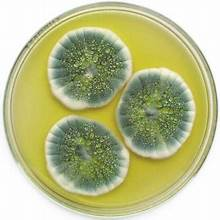 ΠΕΝΙΚΙΛΙΝΗ
Η πενικιλίνη είναι ένα από τα ισχυρότερα σύγχρονα θεραπευτικά μέσα. Χρησιμοποιείται για τη θεραπεία της πνευμονίας, σηπτικών ή πυωδών ασθενειών.
Η τυχαία ανακάλυψη του Φλέμινγκ και η απομόνωση της πενικιλλίνης τον Σεπτέμβριο 1928 σημάδεψε την έναρξη μιας νέας εποχής στην Ιατρική, την εποχή των αντιβιοτικών. 
Ο Φλέμινγκ ανακάλυψε επίσης από πολύ νωρίς ότι τα βακτήρια ανέπτυσσαν αντοχή στα αντιβιοτικά όποτε η δόση της πενικιλλίνης ήταν πολύ μικρή ή η χρήση της ήταν χρονικά περιορισμένη.
ΘΑΝΑΤΟΣ ΤΟΥ ΦΛΕΜΙΝΓΚ
Ο Φλέμινγκ πέθανε το 1955 ξαφνικά στο σπίτι του στο Λονδίνο από καρδιακή προσβολή. Η σορός του αποτεφρώθηκε και οι στάχτες του ενταφιάσθηκαν στον Καθεδρικό του Αγ. Παύλου μία εβδομάδα αργότερα.
ΤΕΛΟΣ ΠΑΡΟΥΣΙΑΣΗΣ,ΕΥΧΑΡΙΣΤΩ ΓΙΑ ΤΟΝ ΧΡΟΝΟ ΣΑΣ
Σκυλλά Σταματία Γ2